National Geography Standards
Alois Hynek, 
Geografický ústav
Přírodovědecká fakulta 
MU Brno
červen 2014
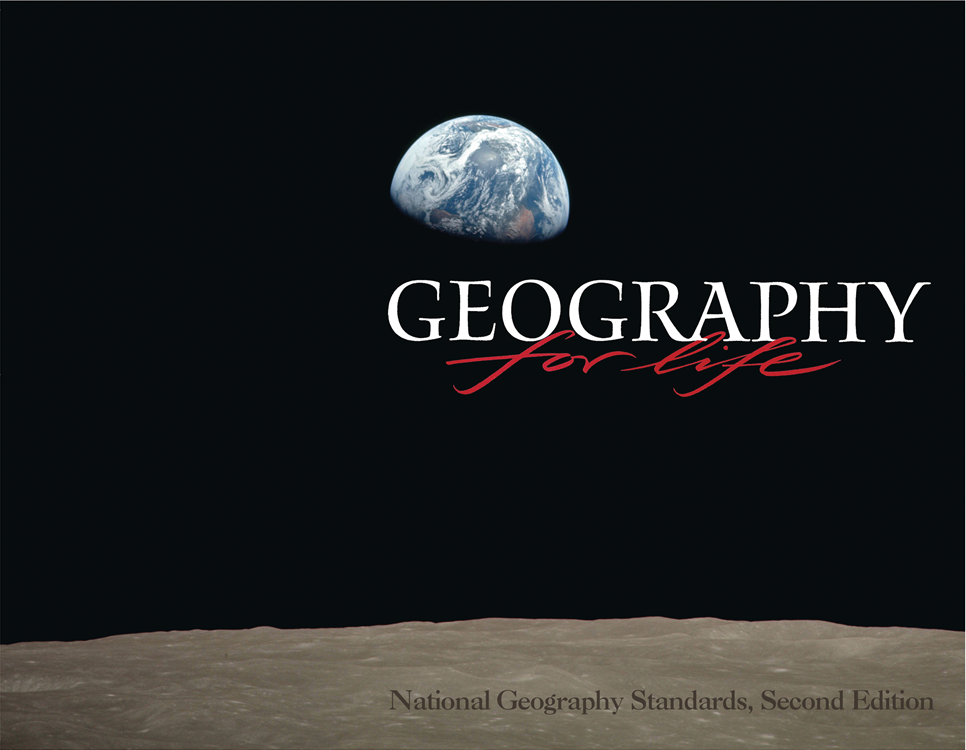 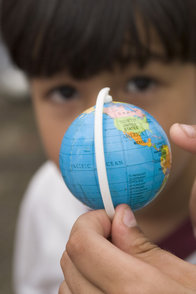 Geography Standard 1
Jak používat mapy a jiné geografické reprezentace, geoprostorové technologie a prostorové myšlení k porozumění a komunikaci informace
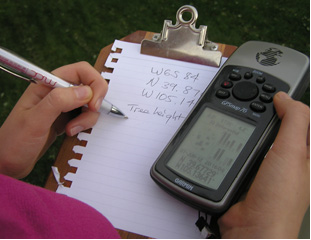 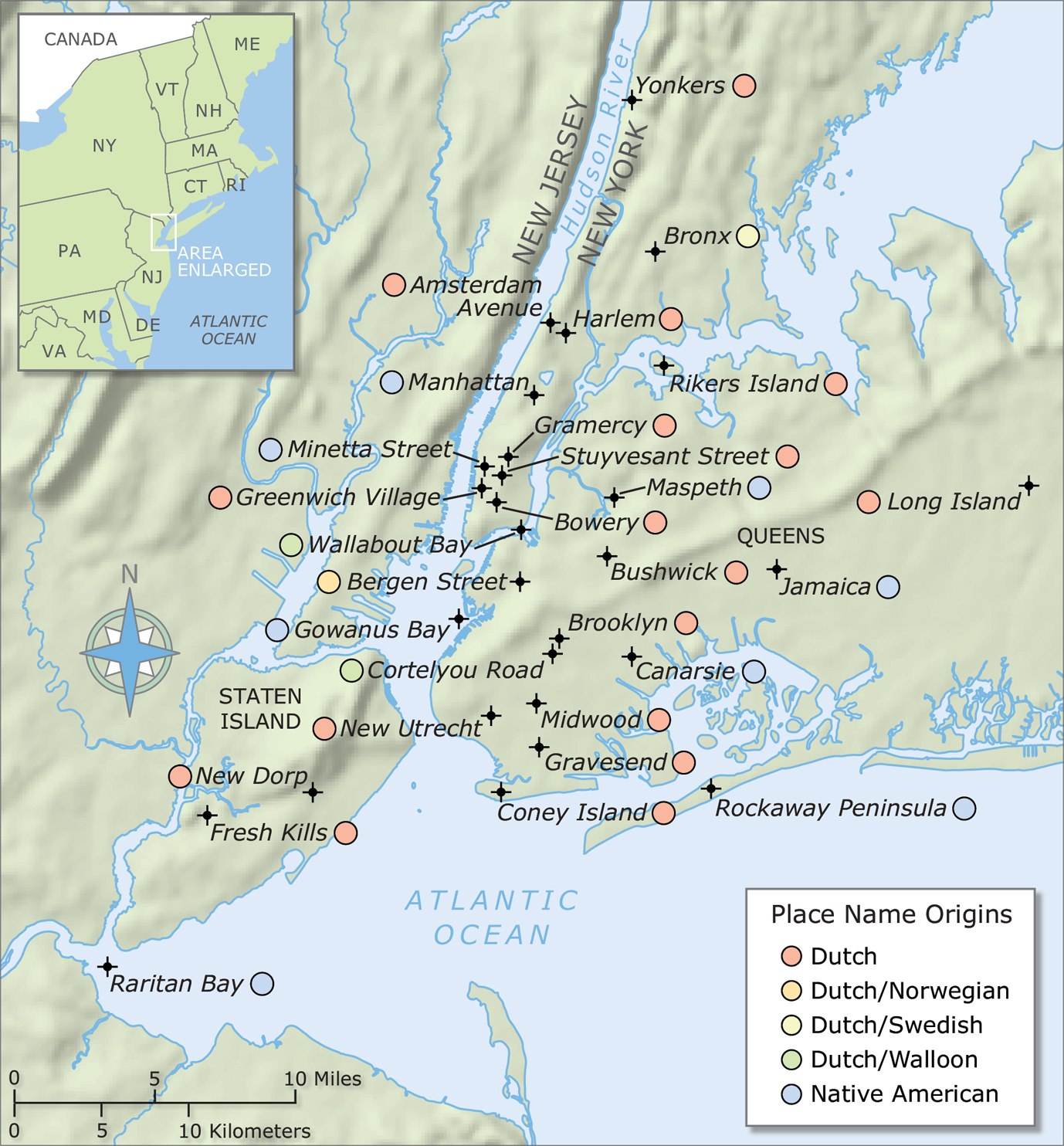 Geography Standard 2
Jak používat mentální mapy k organizaci informace o lidech, místech a životních prostředích  v prostorovém kontextu
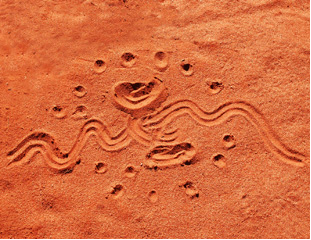 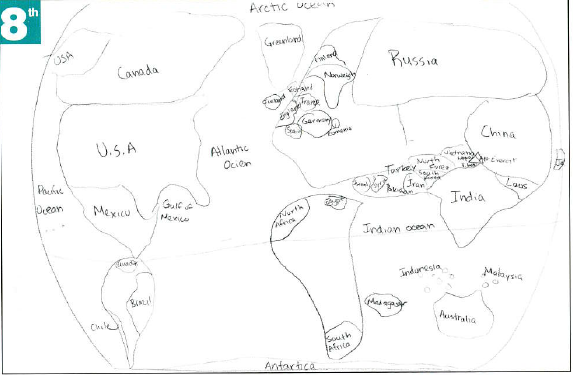 Geography Standard 3
Jak analyzovat prostorovou organizaci lidí, míst a životních prostředí na povrchu Země
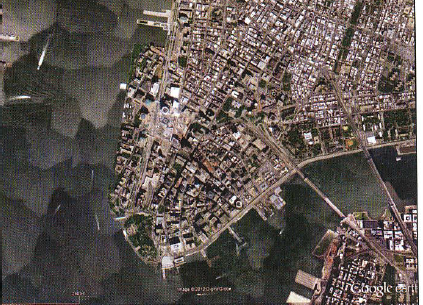 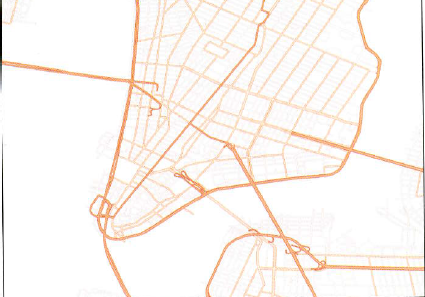 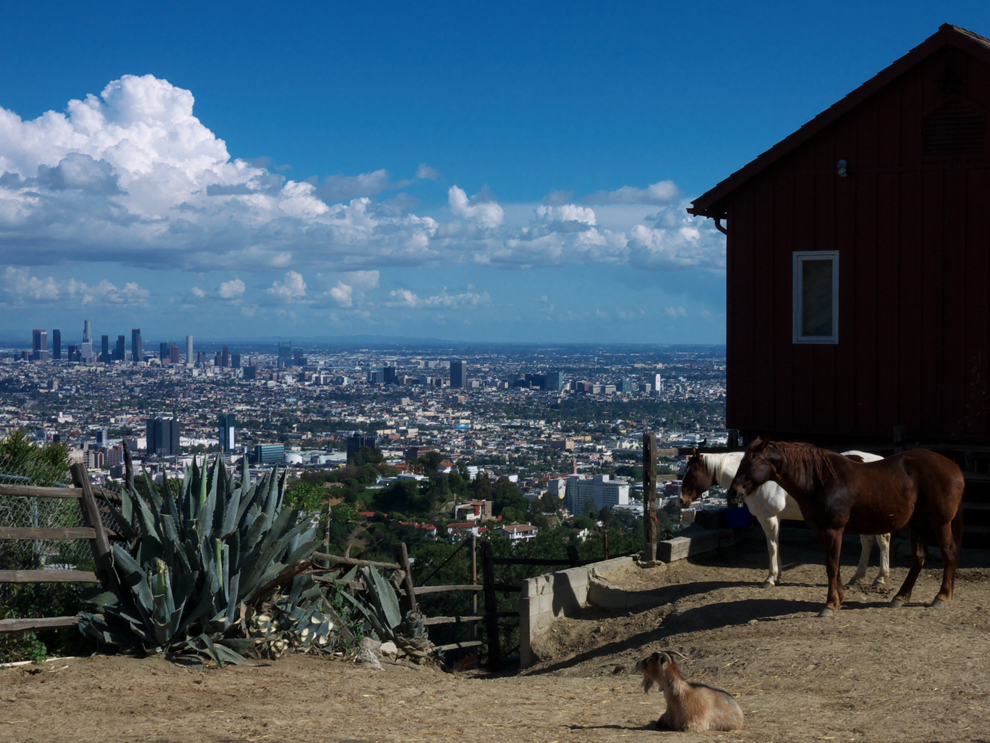 Geography Standard 4
Přírodní a společenské  charakteristiky míst
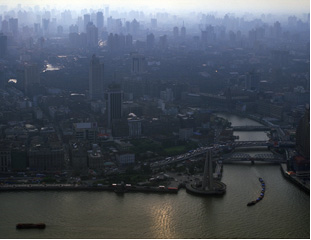 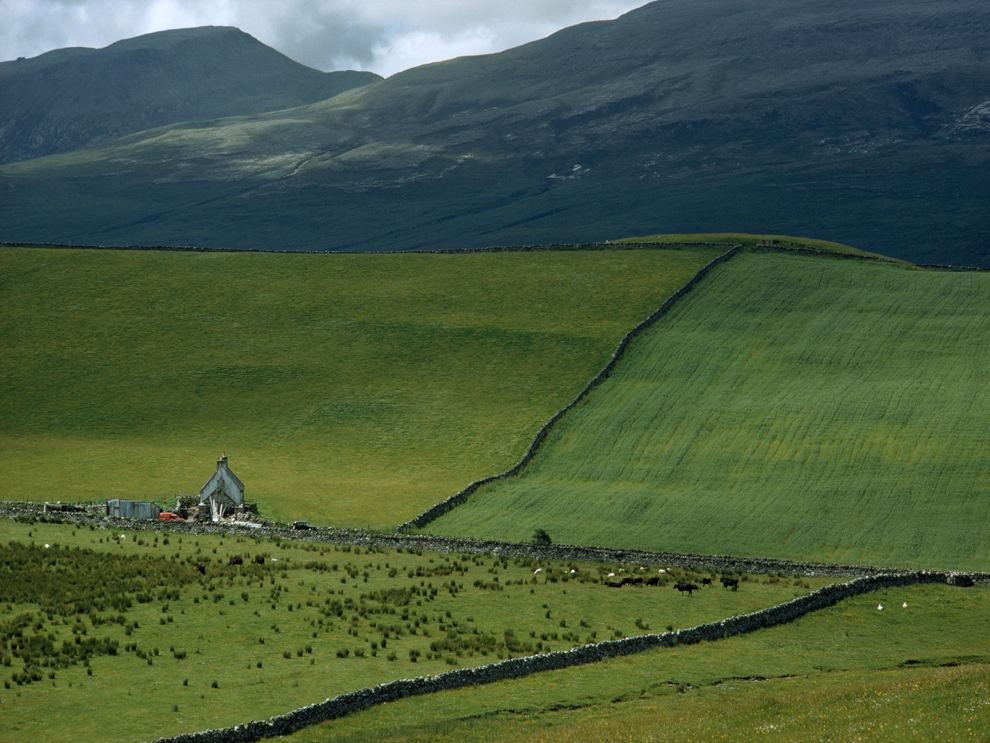 Geography Standard 5
Jak lidé utvářejí regiony/oblasti svým výkladem  komplexity Země
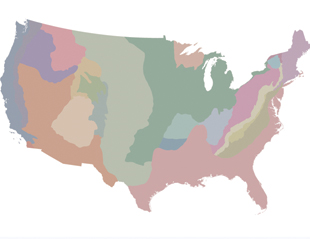 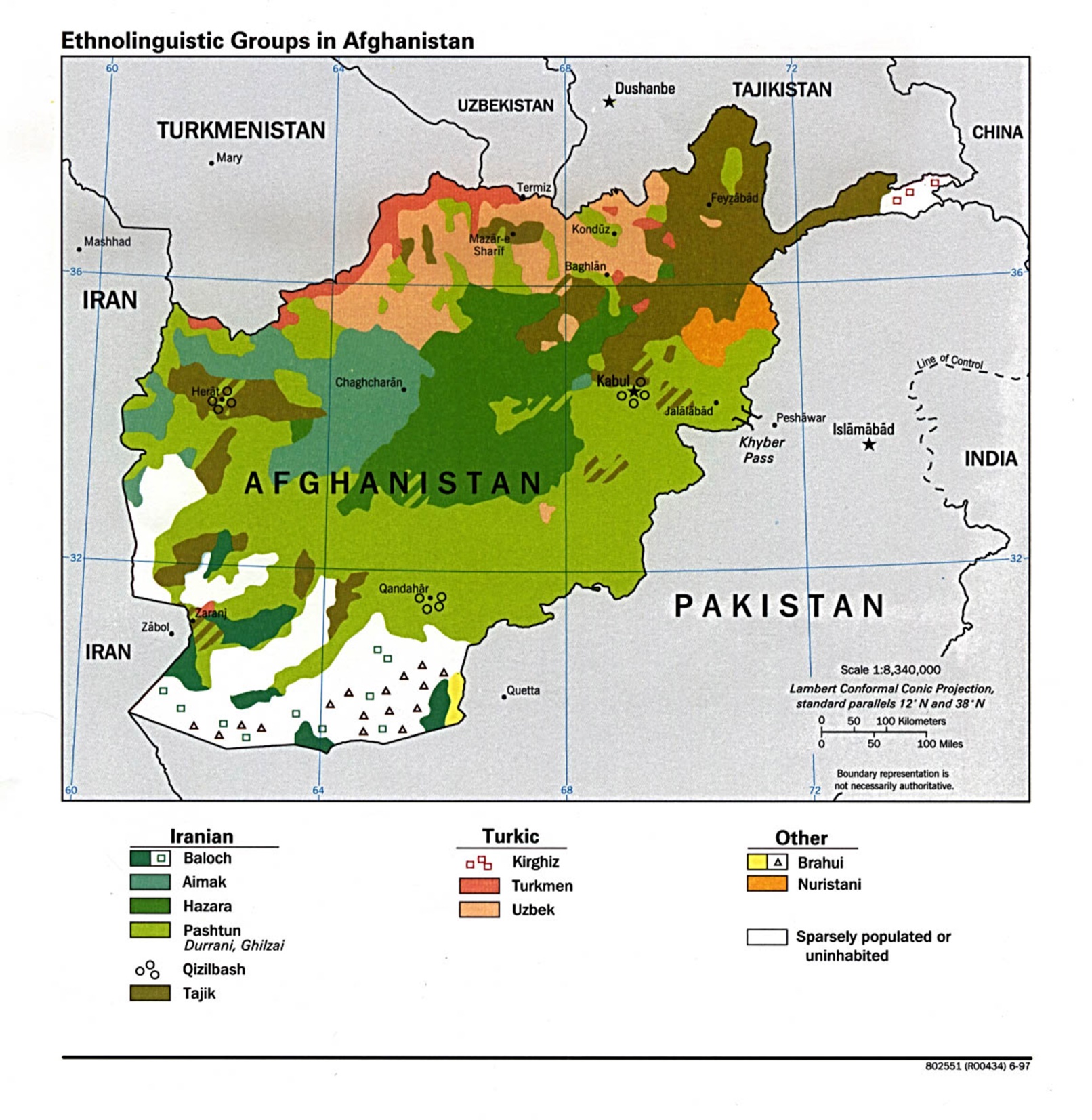 Geography Standard 6
Jak kultury a zkušenost ovlivňují lidské percepce míst a regionů/oblastí
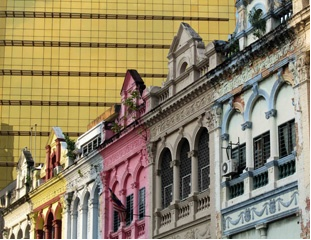 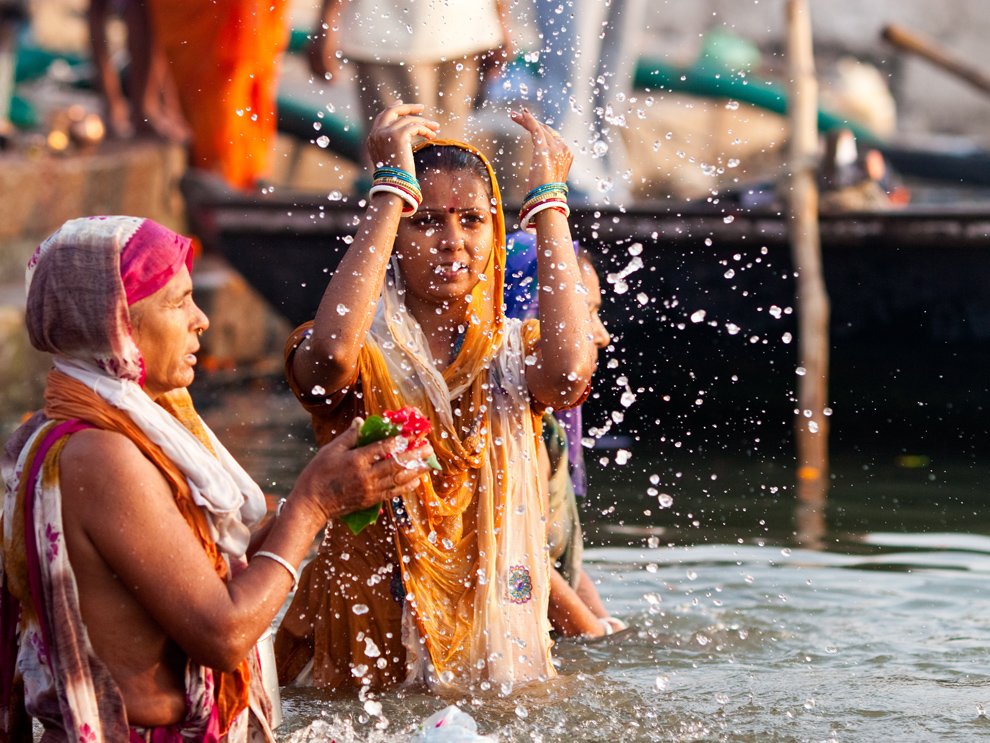 Geography Standard 7
Přírodní procesy, které utvářejí uspořádání povrchu Země
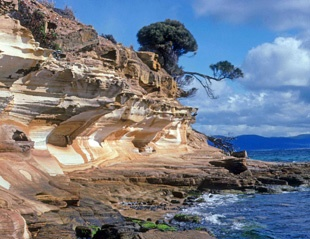 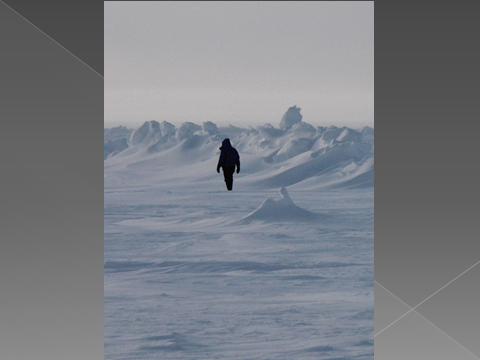 Severní  pól
Geography Standard 8
Charakteristiky a prostorové rozložení ekosystémů a biomů na povrchu Země
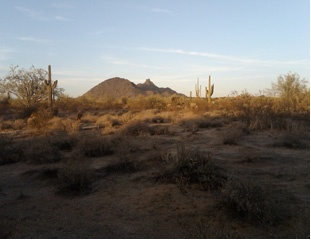 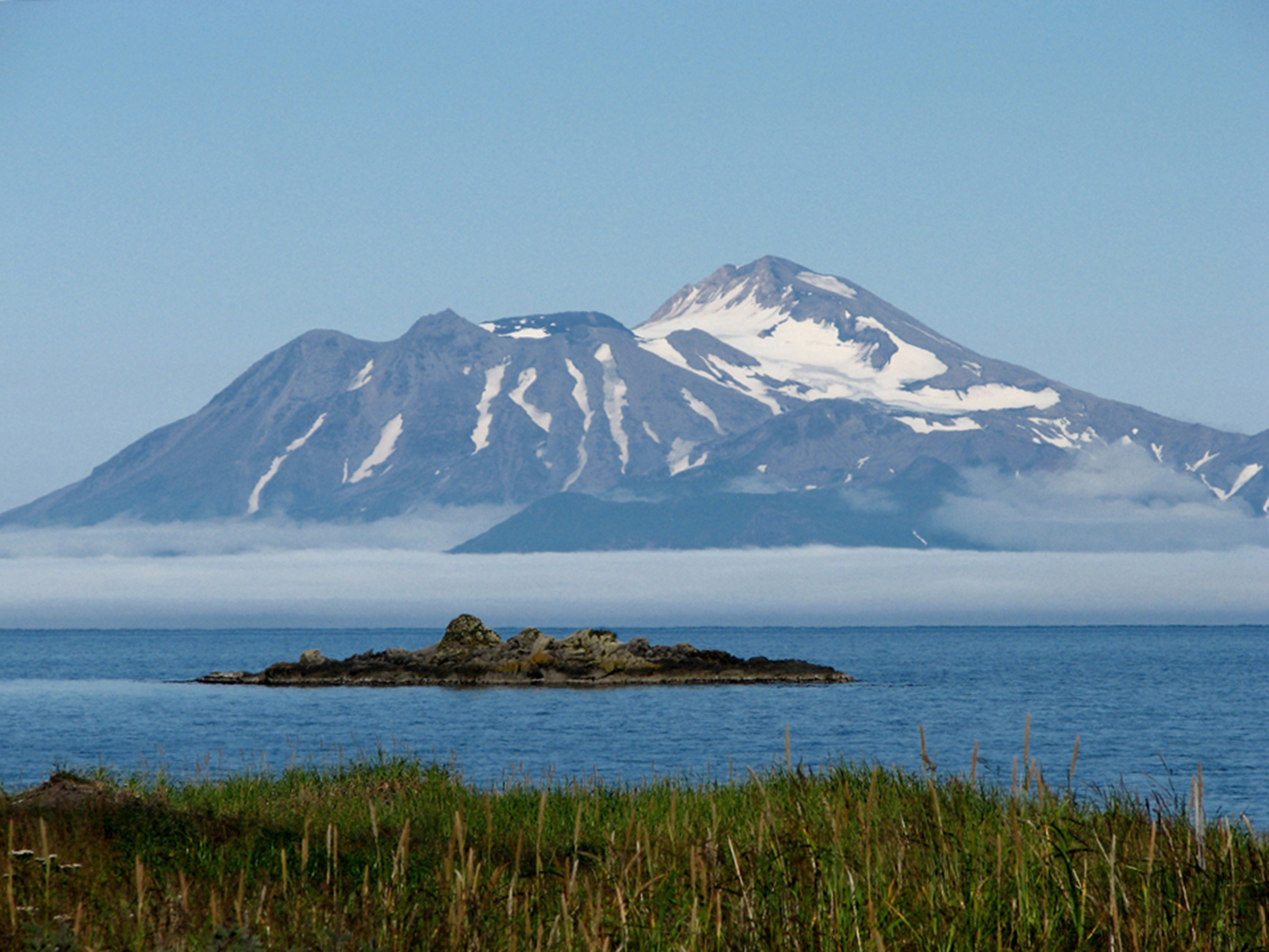 Geography Standard 9
Charakteristiky, rozložení a migrace/stěhování lidských populací na povrchu Země
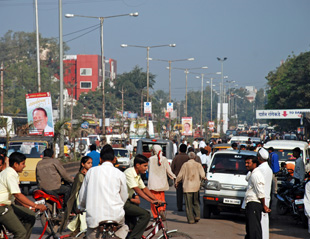 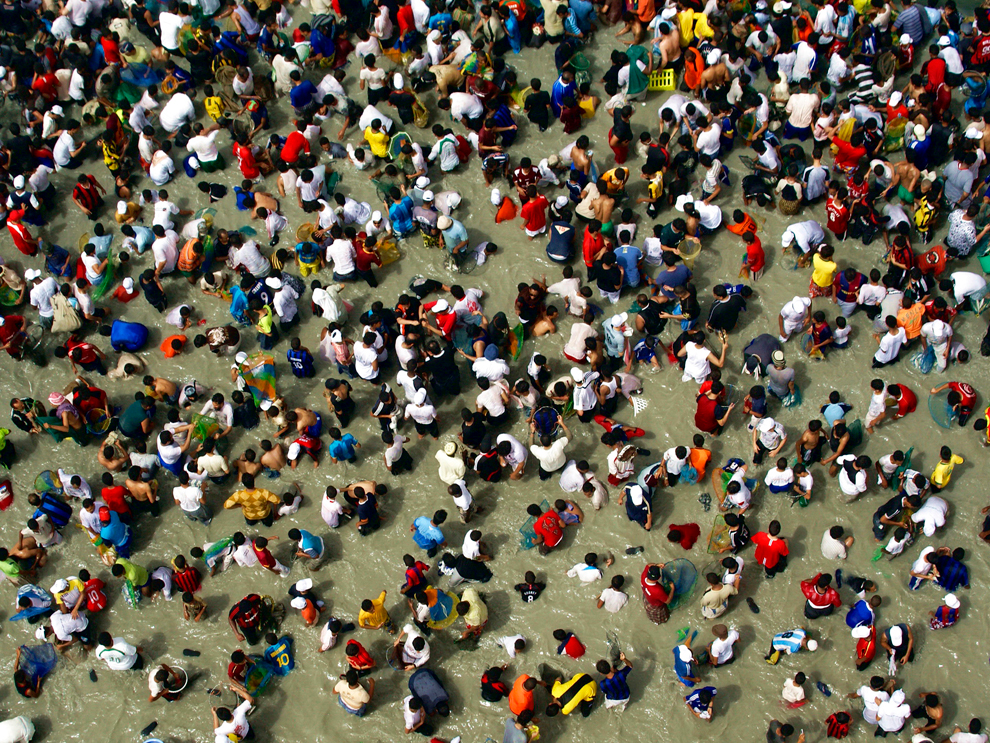 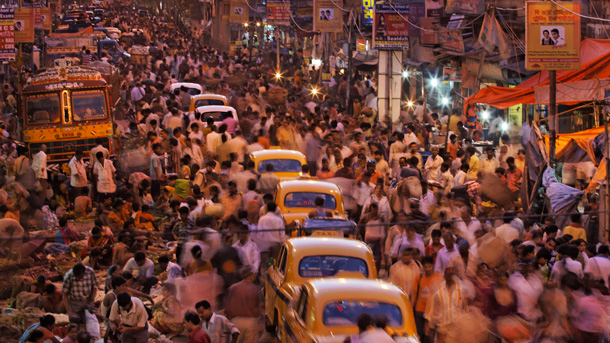 Geography Standard 10
Charakteristika, rozšíření a komplexita kulturní mozaiky Země
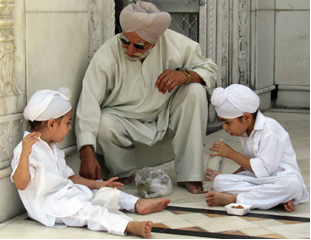 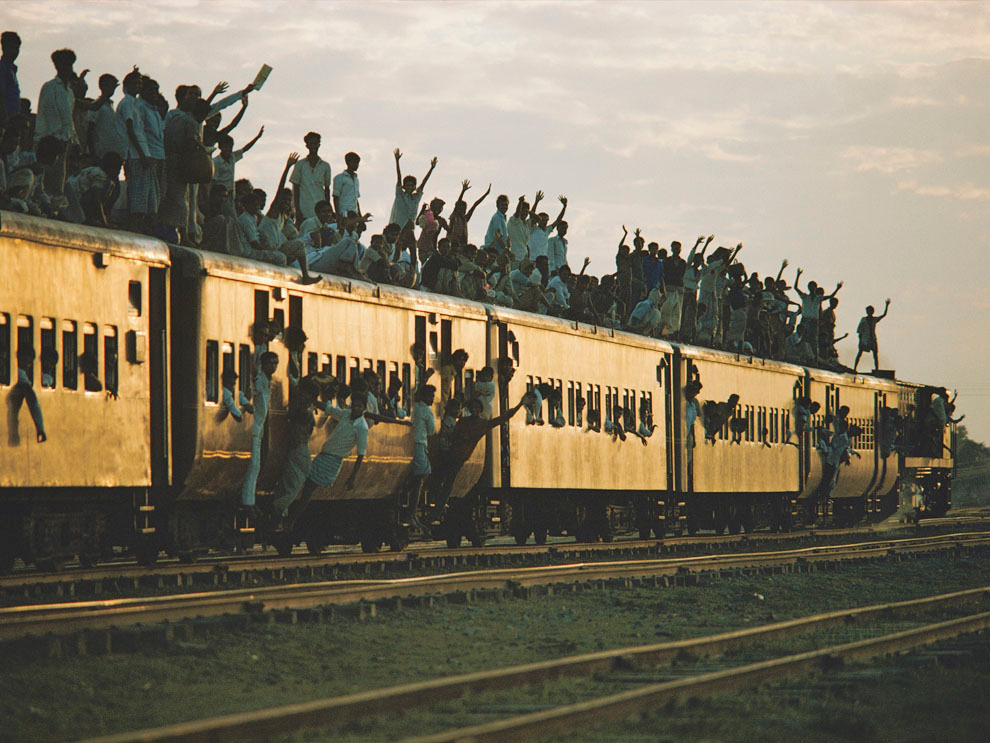 Geography Standard 11
Uspořádání a sítě vzájemné ekonomické závislosti na povrchu Země
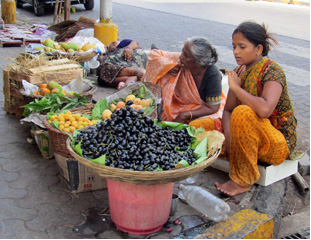 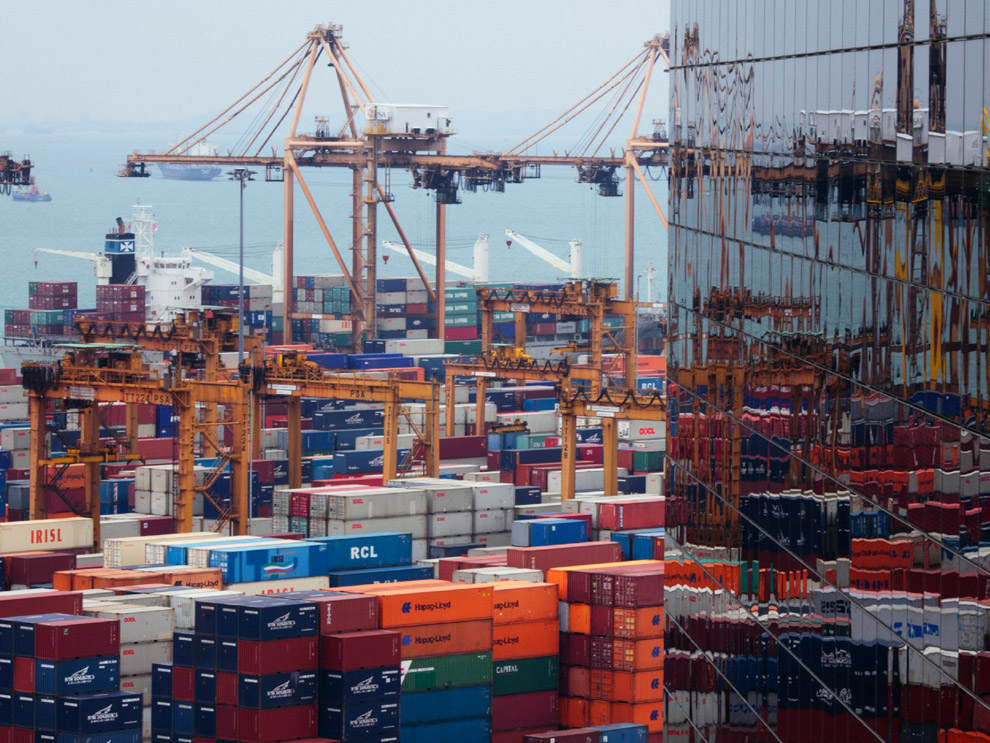 Geography Standard 12
Procesy, uspořádání a funkce lidského osídlení
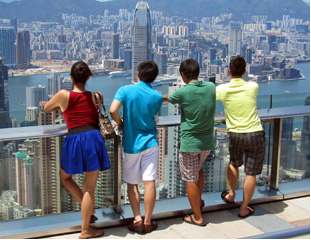 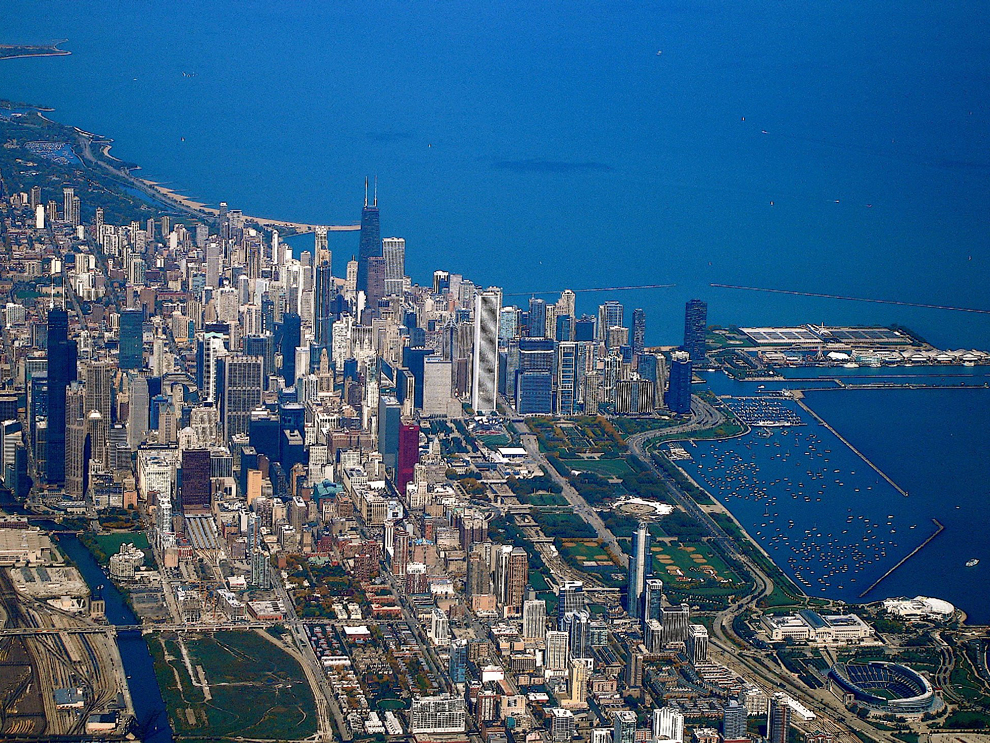 Geography Standard 13
Jak síly spolupráce a soupeření mezi lidmi ovlivňují rozdělení a ovládání povrchu Země
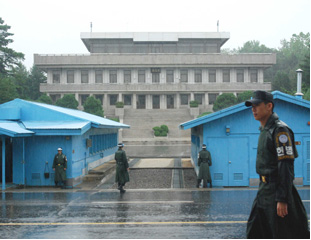 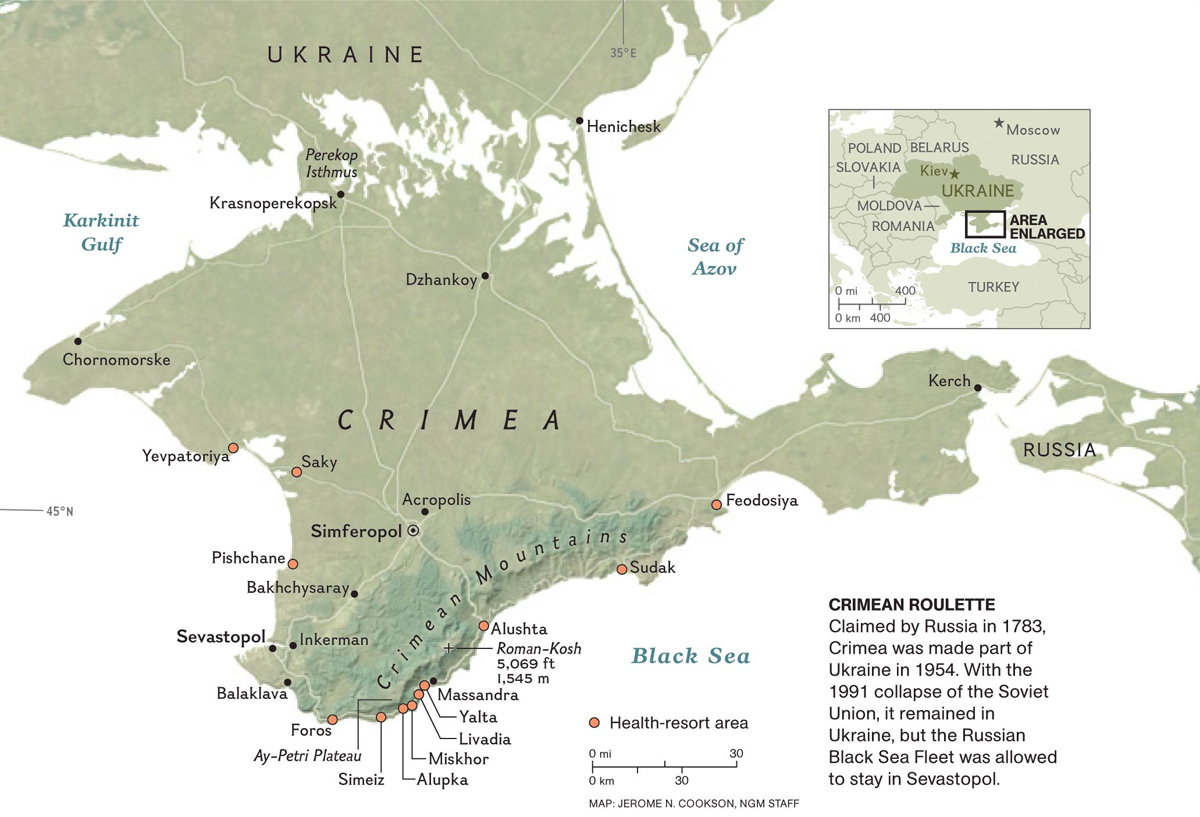 Geography Standard 14
Jak lidské činnosti upravují přírodní prostředí
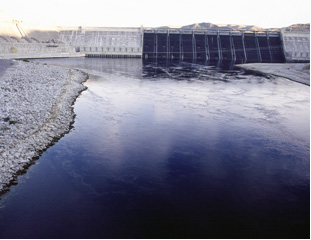 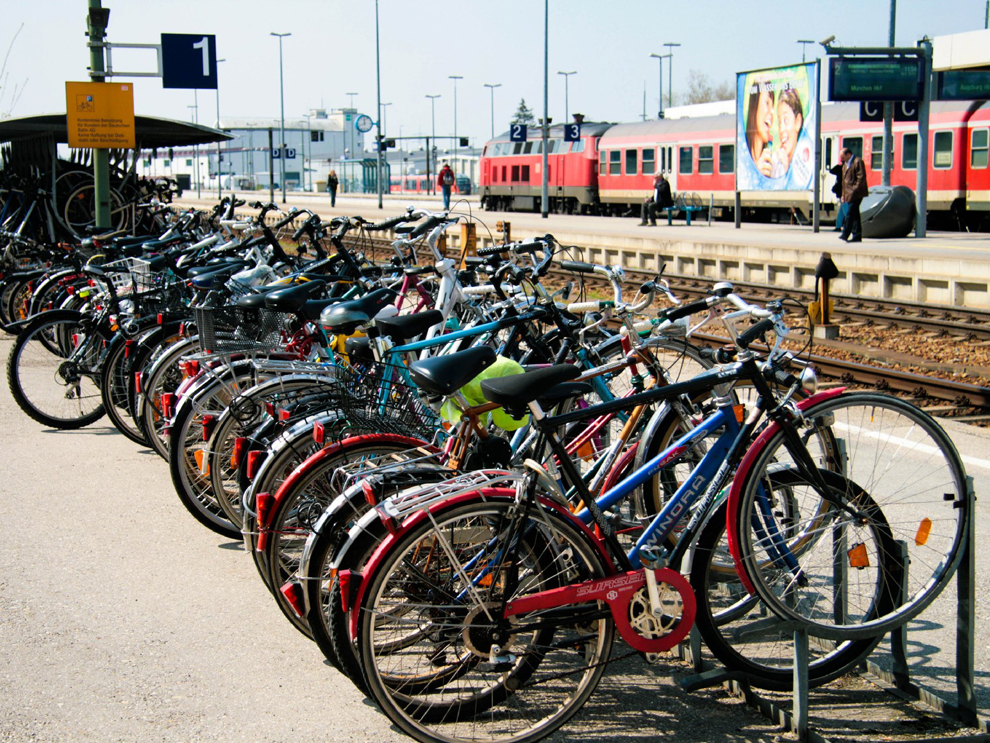 Geography Standard 15
Jak přírodní systémy působí na lidské systémy
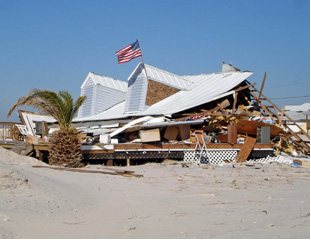 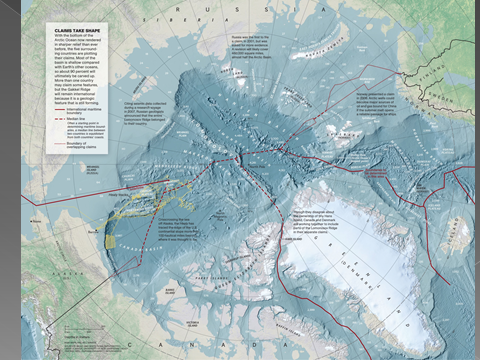 Geography Standard 16
Změny projevující se ve smyslu, užití, distribuci a důležitosti zdrojů
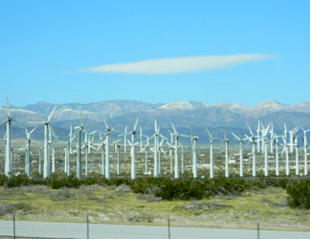 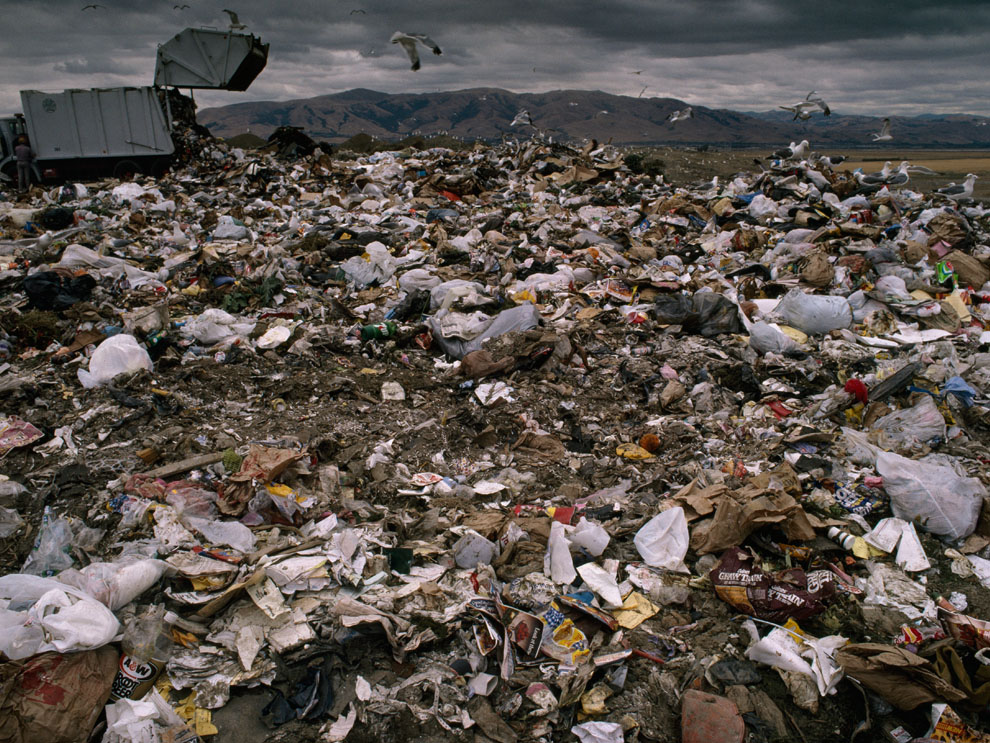 Geography Standard 17
Jak uplatnit zeměpis ve výkladu minulosti
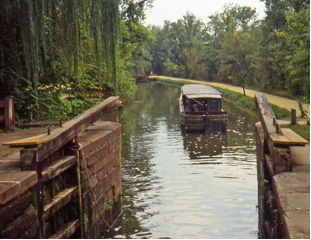 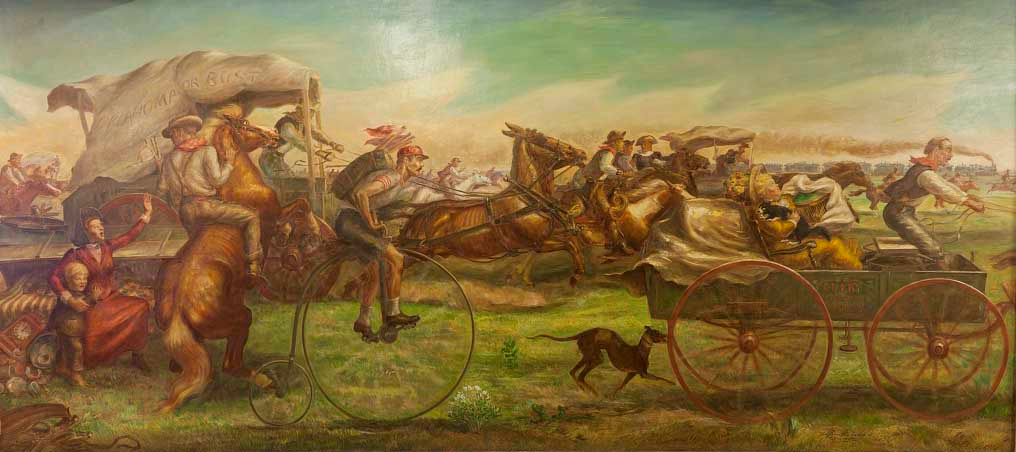 Osidlování  Oklahomy
Geography Standard 18
Jak uplatnit zeměpis ve výkladu přítomnosti a plánování  budoucnosti
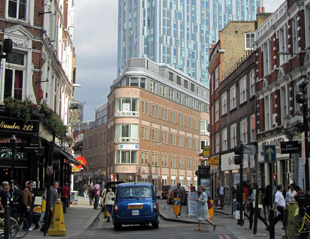 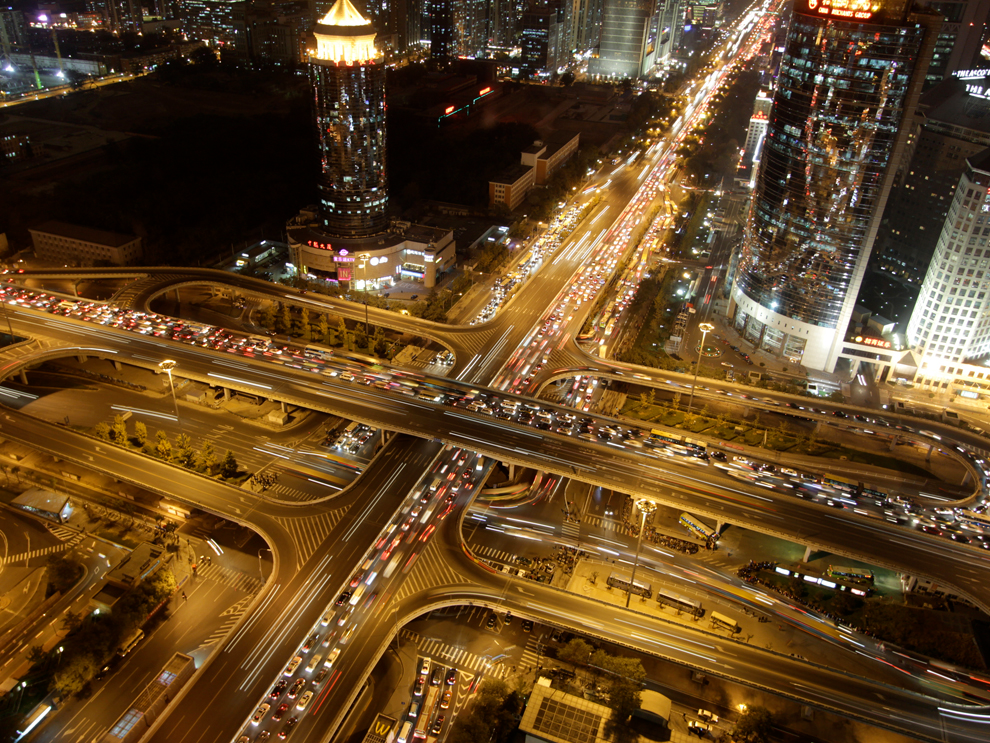